ESCUELA NORMAL DE EDUCACIÓN PREESCOLAR
Licenciatura en Educación Preescolar
Ciclo 2020 – 2021
 






Curso: Creación Literaria 
Docente: Silvia Banda Servín 
Alumnas: 
Karen Morales Verástegui
Daiva Ramírez Treviño #15
Vanessa Elizabeth Sánchez Gallegos #18

Actividad: 
Lectura: Cómo empezar a escribir historias
Subtema: El Conflicto

Unidad II

Fecha: 18 de mayo de 2021.                                                   Saltillo, Coahuila.
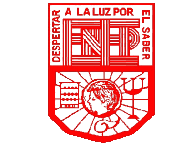 Conflicto
Todas las historias contienen un conflicto. No necesariamente se refiere a una pelea, sino que es el obstáculo que se presenta ante un personaje. Es importante ya que da interés a la trama de una historia y también porque permite pensar en un elemento importante de la historia: sus temas.
T
I
P
o
S
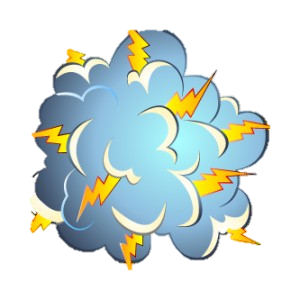 En una historia se pueden dar muchos conflictos diferentes, pero no todos tienen igual importancia. Solo destaca por encima de todos los demás. Este conflicto suele estar relacionado con el arco dramático del protagonista de la historia y suele sugerir el tema de la misma: idea central, que tiene relación con los hechos que se cuentan y con su conclusión.
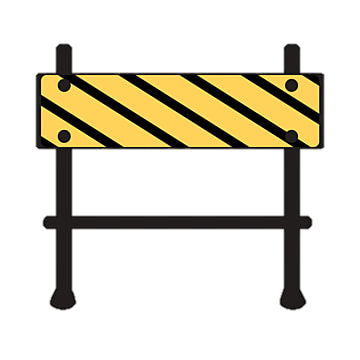 La tesis no es necesariamente una “moraleja” ni un “mensaje”, es decir, no es una lección de conducta o una “regla” para la vida: es simplemente un parecer sobre algún concepto, o sobre un aspecto del mundo o de la existencia.
Describir las partes de una historia.
Es importante que los escritores lean sus propias historias, más de una vez antes de mostrársela a alguien más su publicarlas, ya que el proceso de escritura es algo complejo y siempre ocurren cosas inesperadas.
No es necesario aprenderse estos conceptos cuando vamos a escribir una historia
Son útiles cuando la historia ya está lista y la podemos empezar a leer.
Al momento de escribir una historia
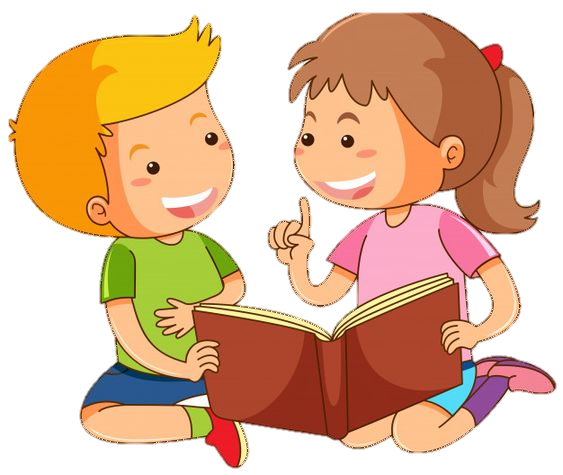 El pensamiento se verbaliza
Se piensa en otras cosas que se pueden añadir al texto
Muchas veces se pierde la idea inicial, y en otras ocasiones se agrega más información de la que se tenía prevista.
Una vez que se empieza a leer se puede comenzar a detectar qué personaje es el antagonista, conflictos más importantes, tema central, etc
Se recomienda, antes de comenzar la revisión de un texto
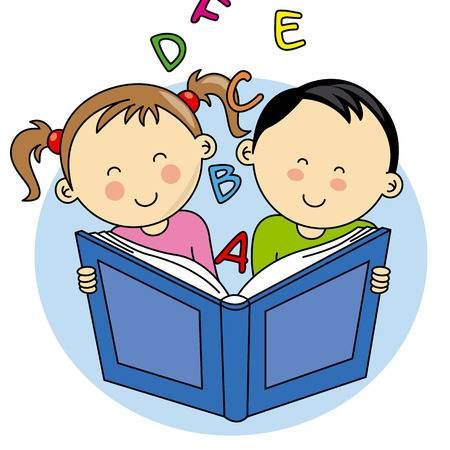 Dejar pasar algún tiempo: como la escritura es una huella que dejan nuestros  procesos  mentales
Leer  demasiado  pronto  puede  dar  por  resultado que veamos pensamientos que aún podemos tener presentes.
Esta parte del proceso de la escritura puede ser ardua
 ( difícil o requiere mucho esfuerzo ), pero también puede ser muy estimulante. Si hacemos bien nuestro trabajo, aquello que decimos desde nuestra propia experiencia tendrá sentido para otro.